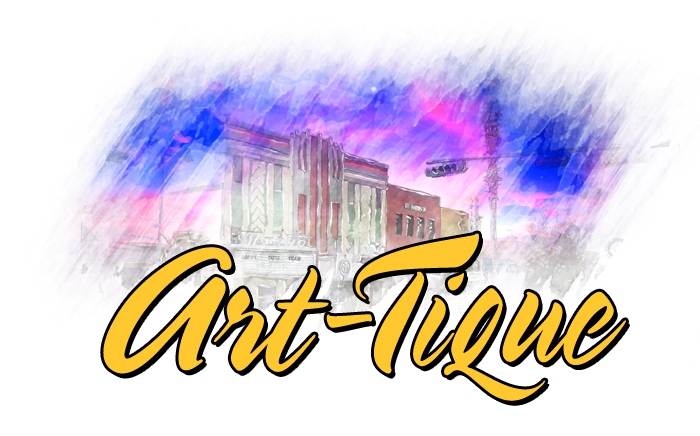 Downtown Panama City
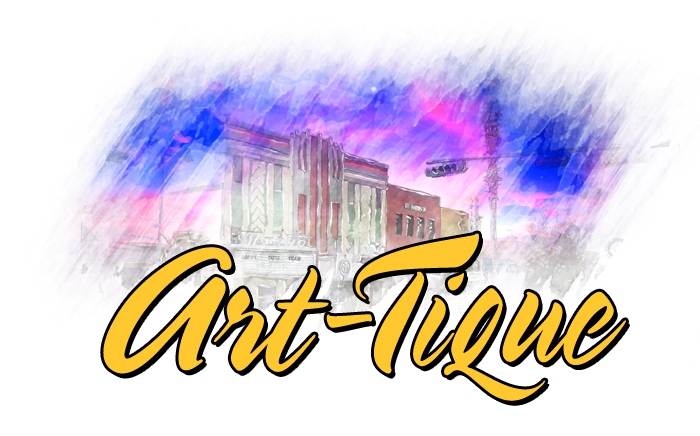 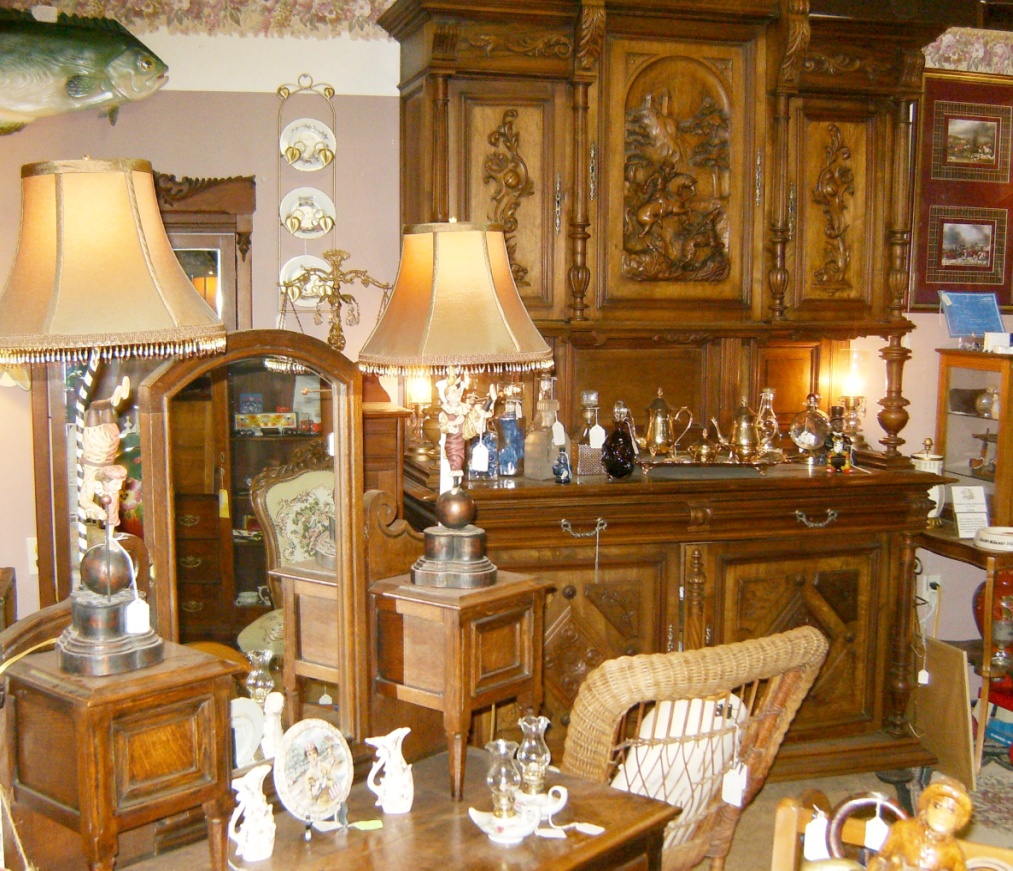 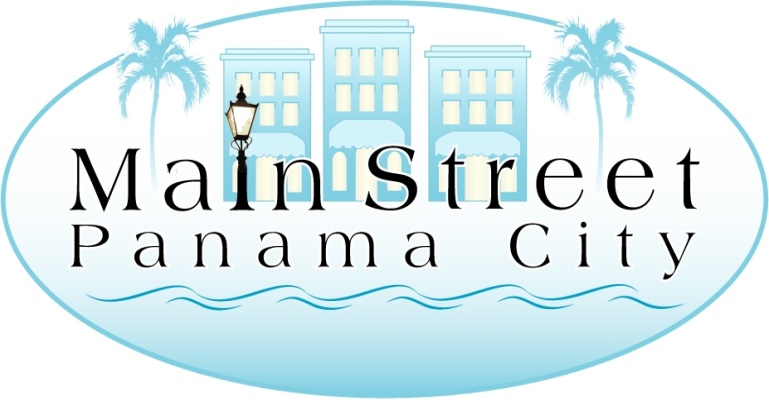 Objectives of promotion
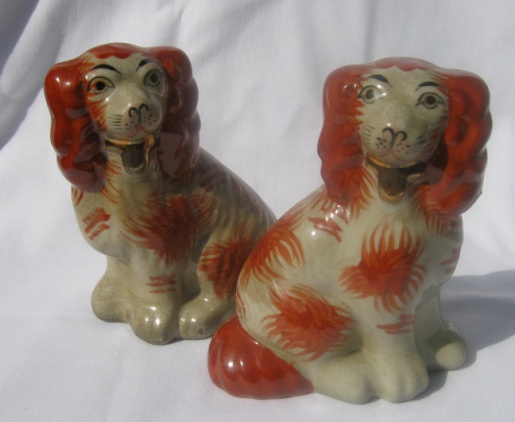 Create Unique Event Downtown

Drive traffic on Saturday

Take advantage of existing strengths 

Get more businesses involved

Make event self-sustaining

Not just another Saturday
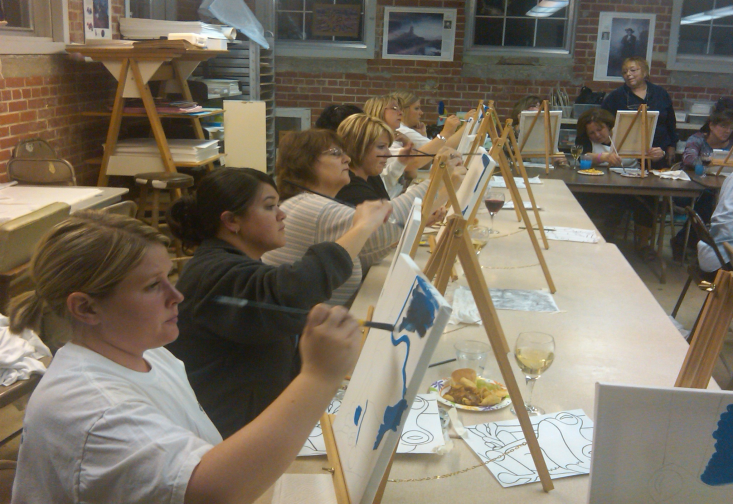 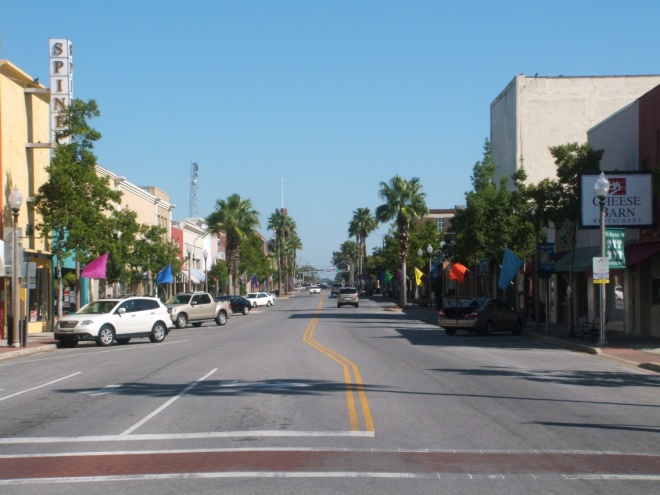 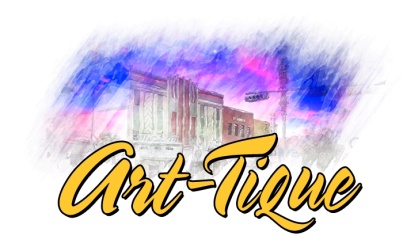 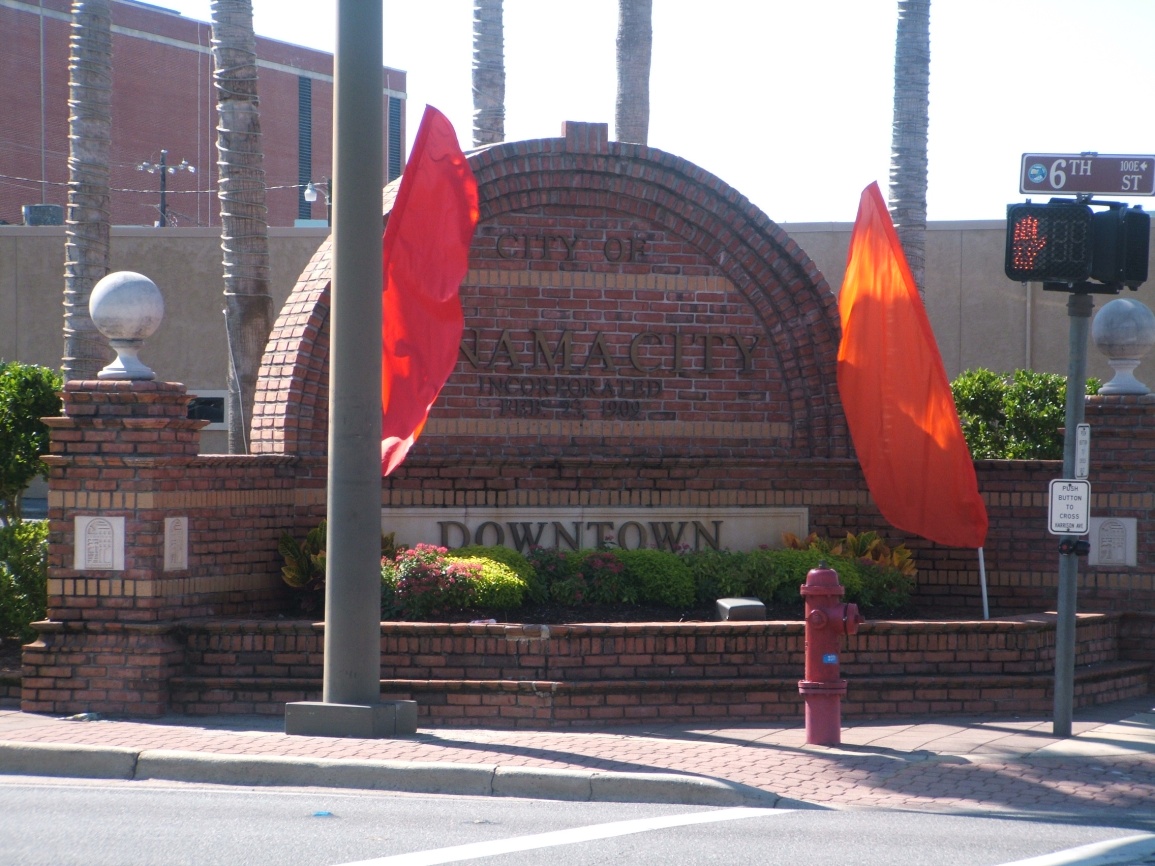 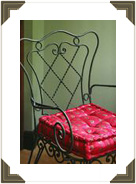 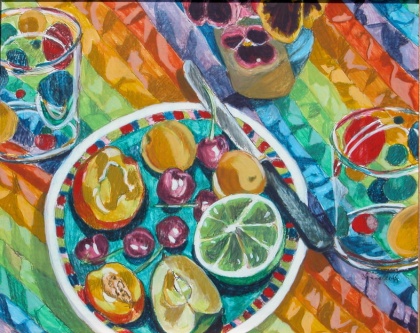 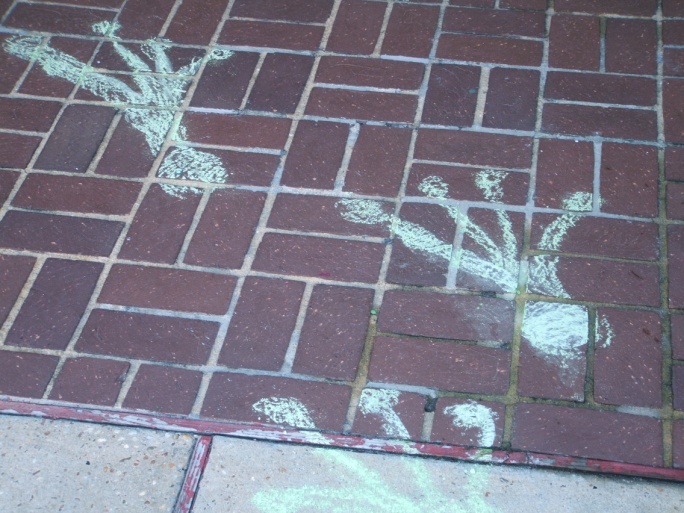 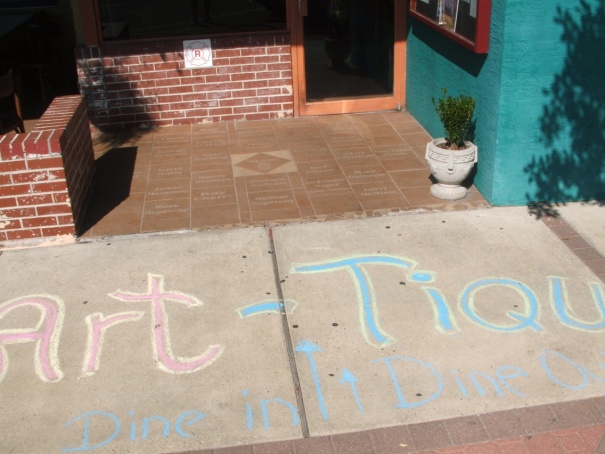 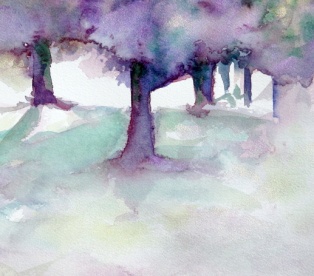 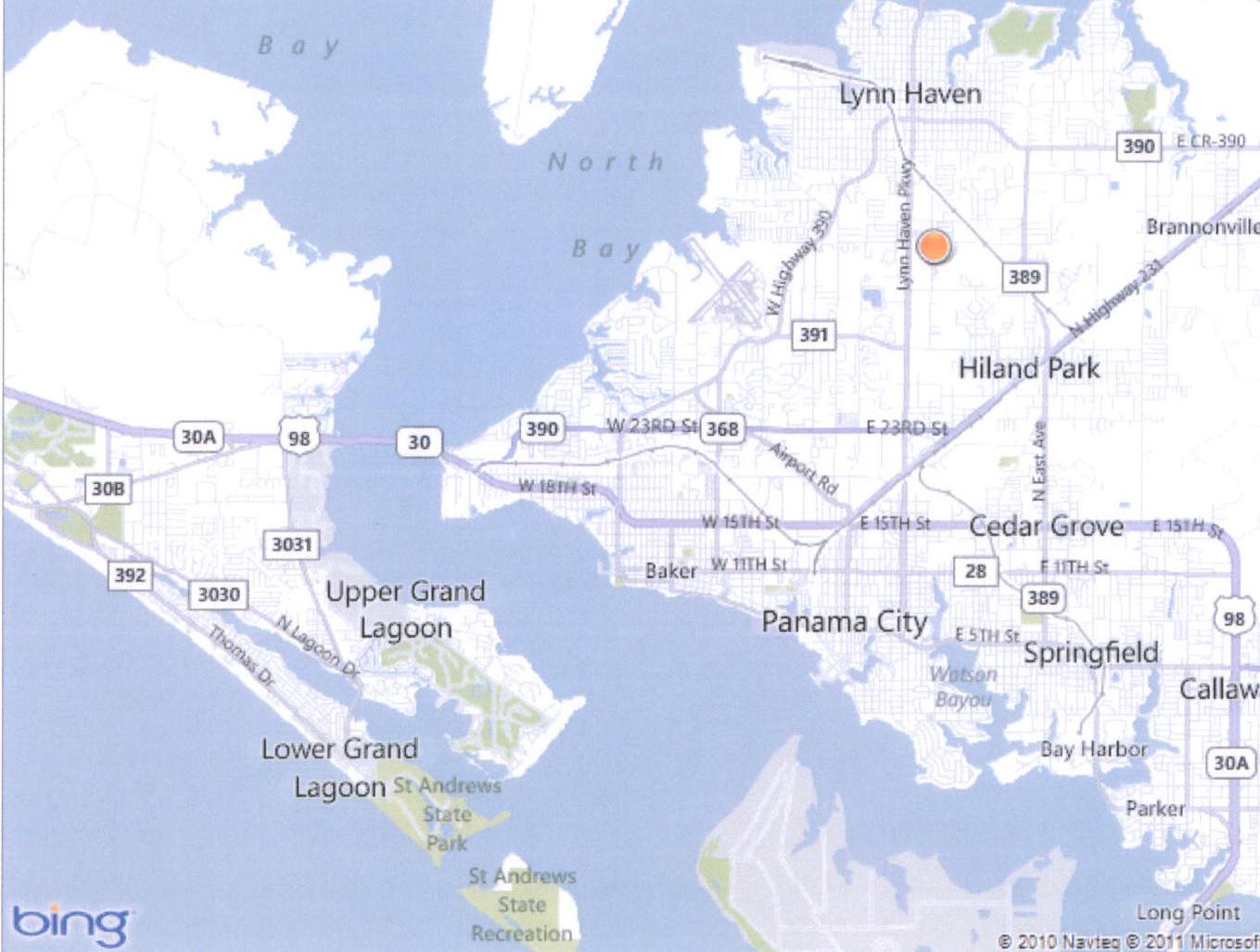 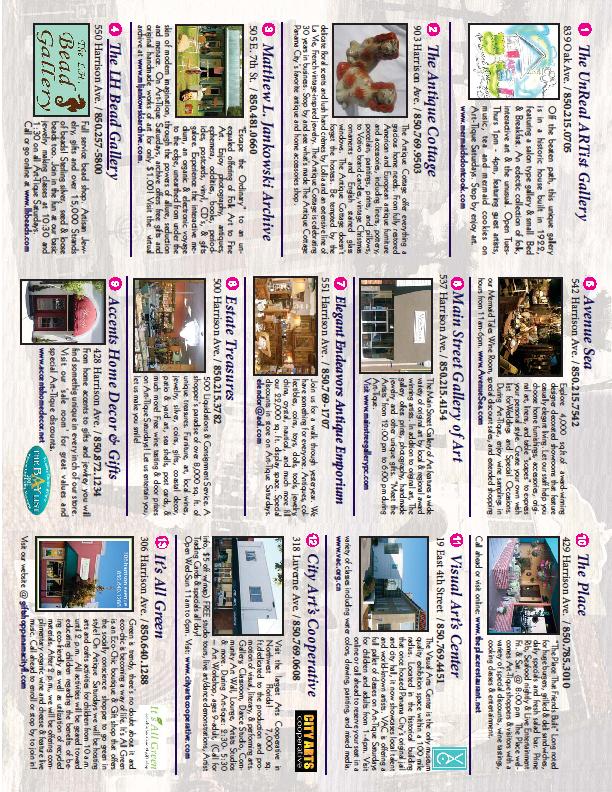 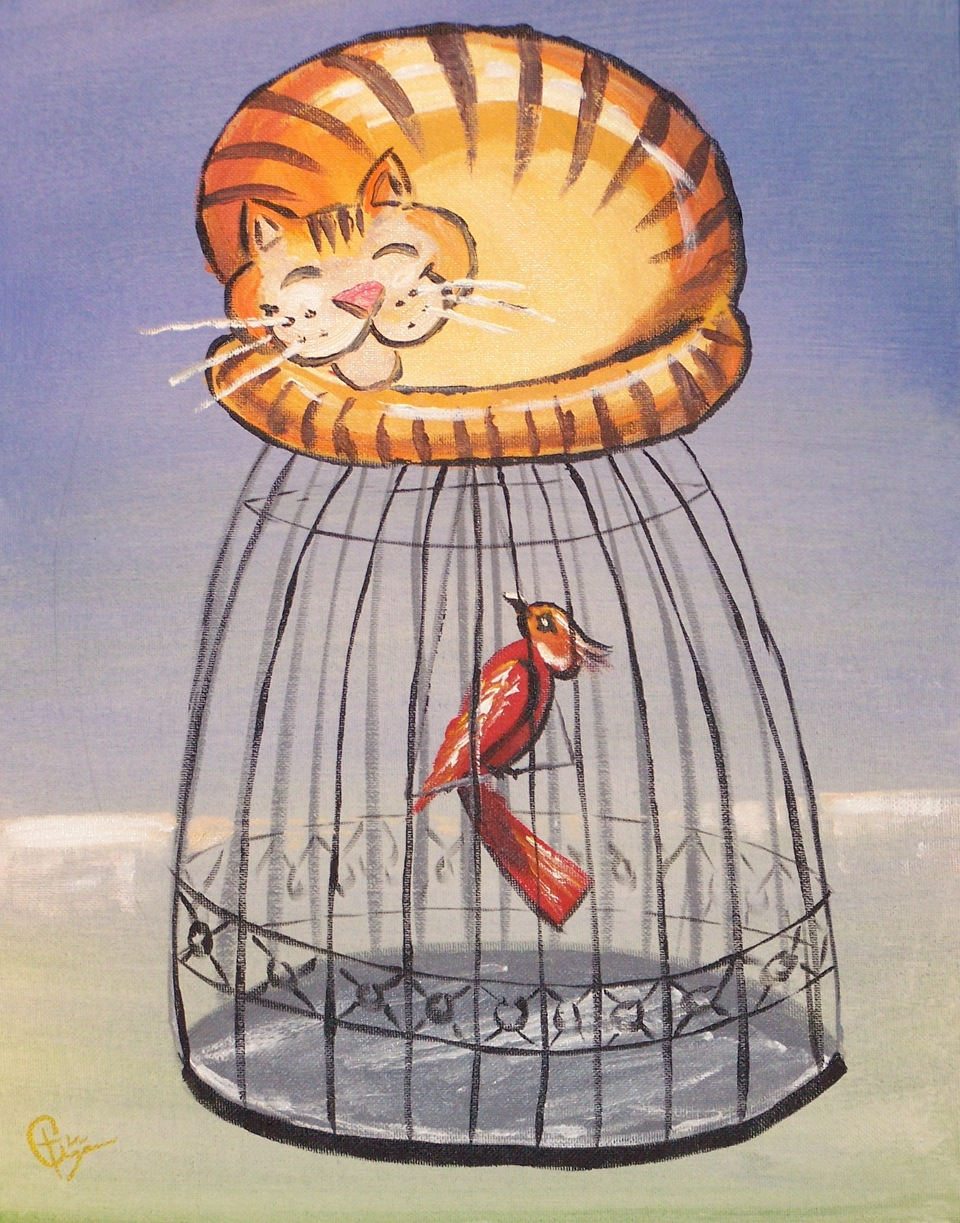 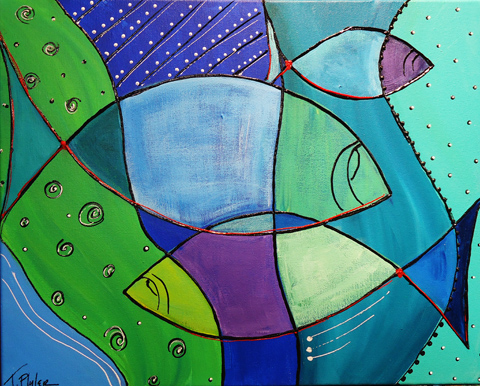 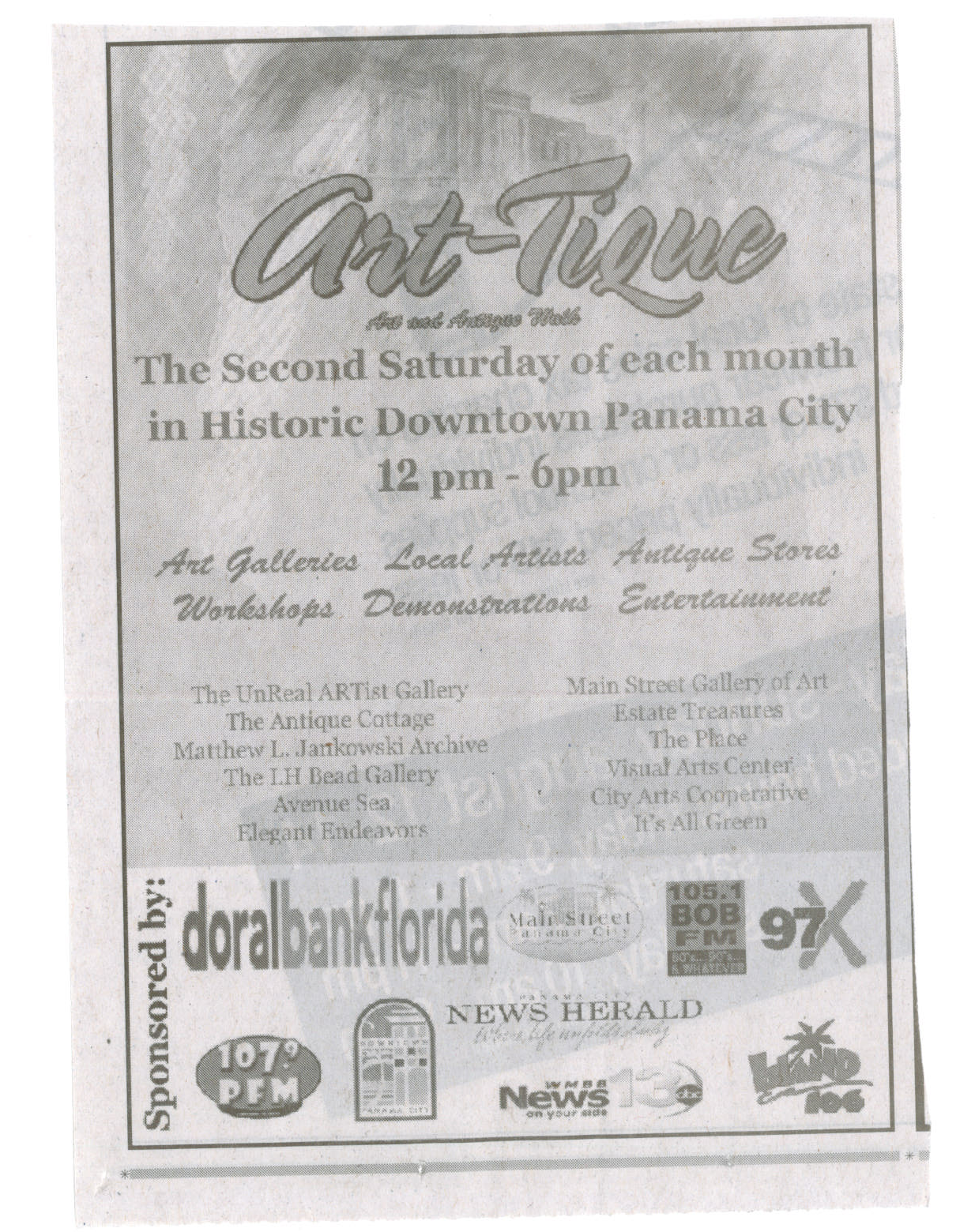 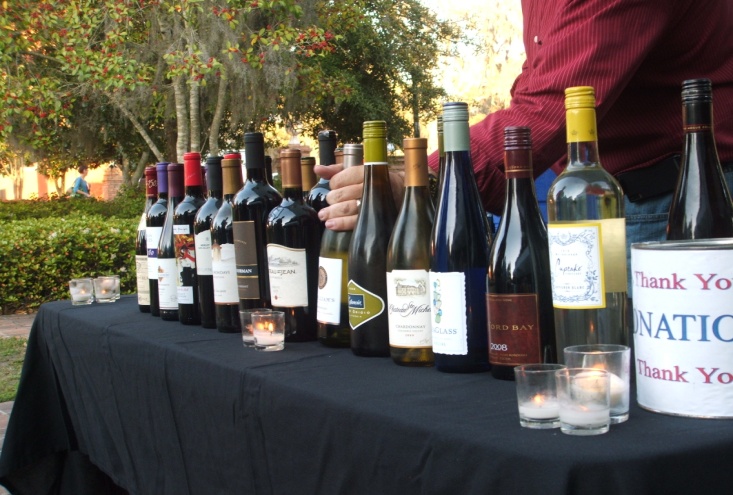 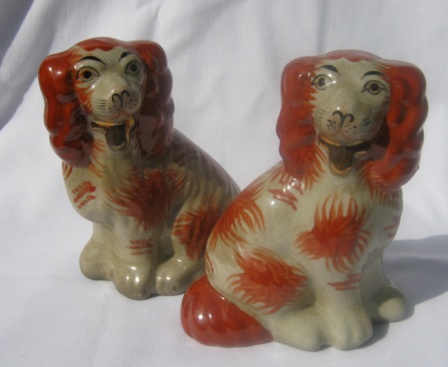 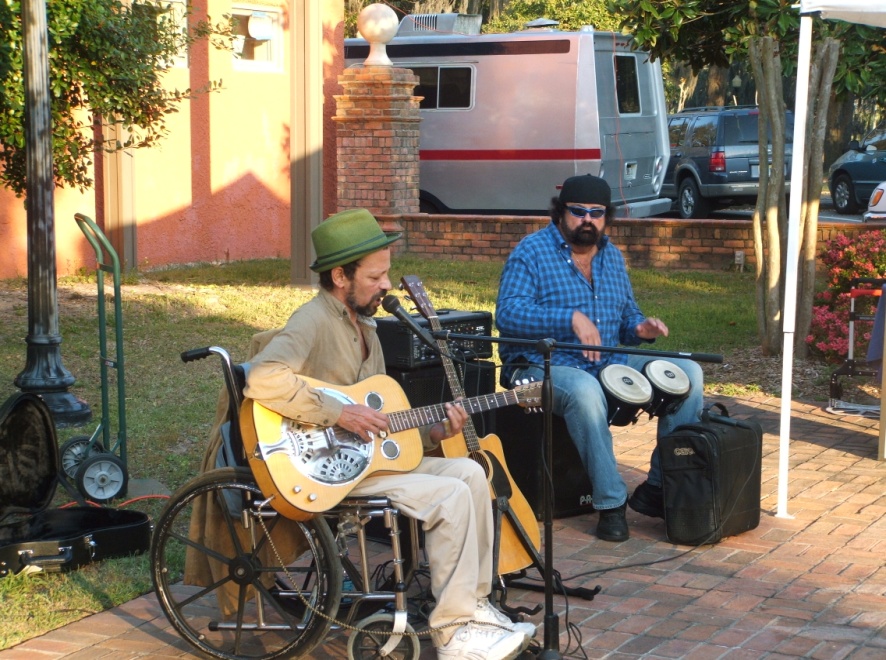 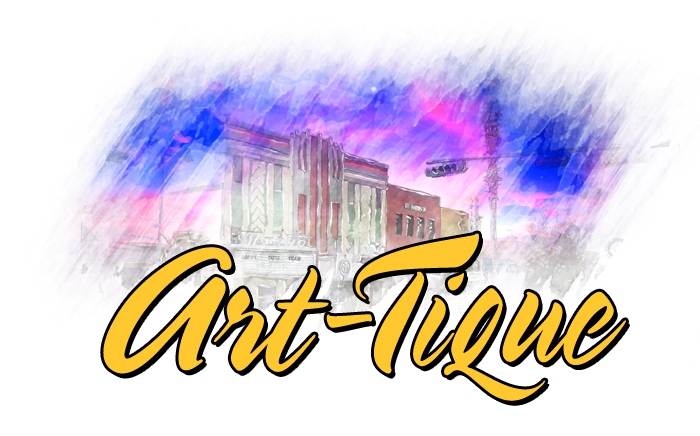 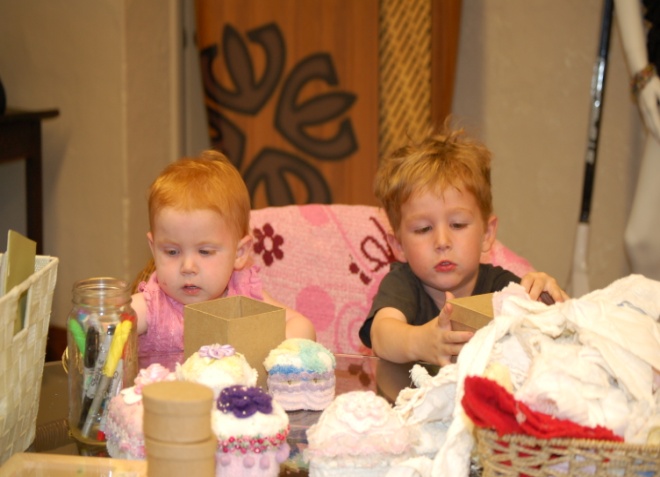 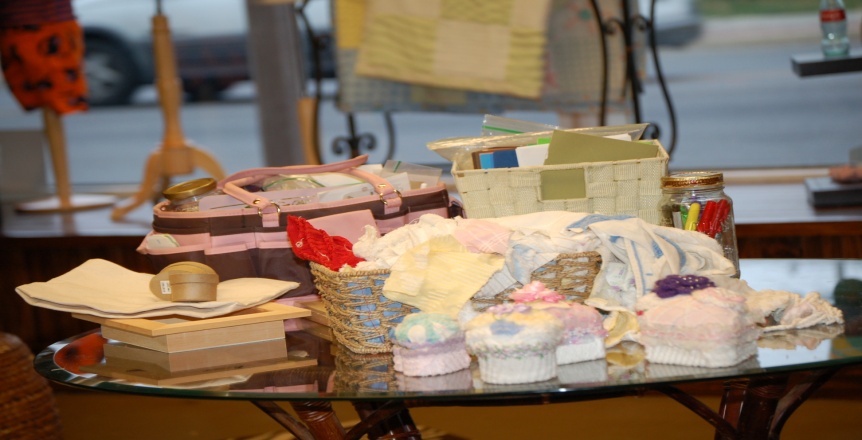 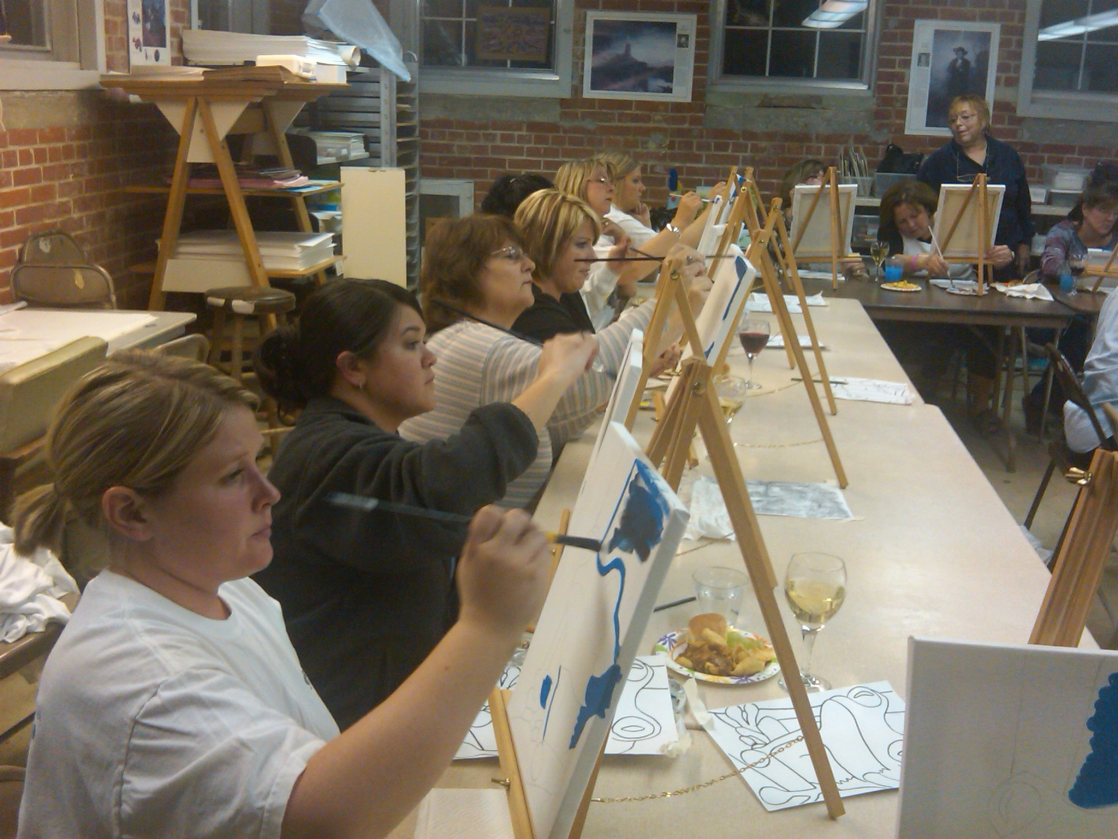 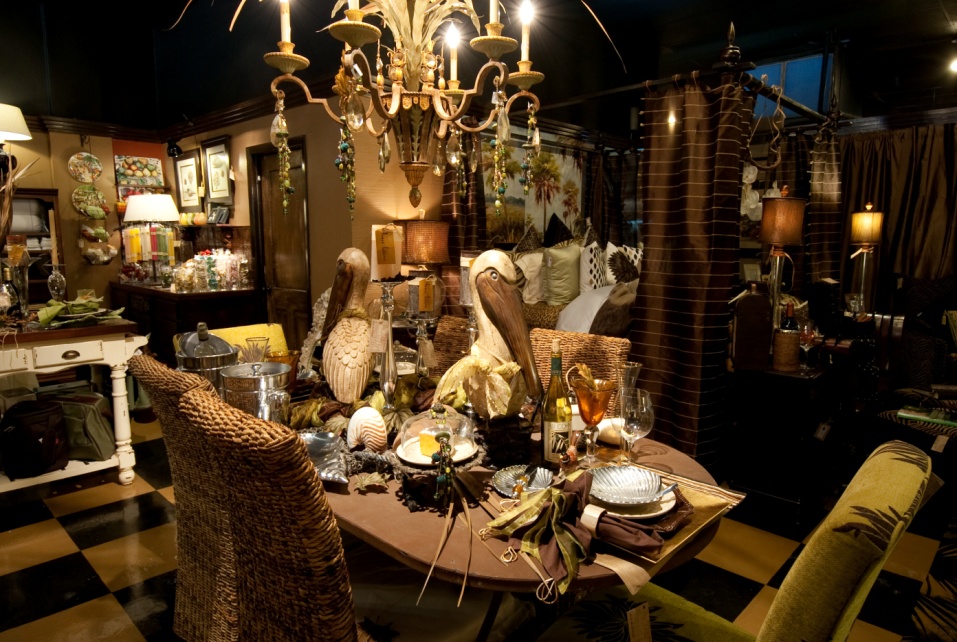